KRATKA UPUTA ZA RAD S PROGRAMOM
UNOS PODUZEĆA
Sistem/Poduzeća/F9(Dodaj) – unesite osnovne podatke o poduzeću, obrtniku ili poduzeću koje PDV plaća po naplaćenom. Podatke o poduzeću upišite u za to predviđena polja. 
Za izlazak i snimanje ESC ili klik na Pregled
Kod otvaranja više poduzeća program će Vam ponuditi da prenesete slijedeće šifrarnik artikala, partnera, dokumenata, kontni plan, usluga i normativa iz već otvorenih poduzeća.
AUTORIZACIJA – DODAVANJE DJELATNIKA
Svakom dijelu programa možemo pridružiti pravo pristupa i stupanj autorizacije
Nakon što dodamo ŠIFRU AUTORIZACIJSKE GRUPE – slovna ili brojna oznaka, upisom u donje prazno bijelo polje i klikom na Dodaj grupu ta šifra se pojavljuje na listi autorizacijskih grupa. Pozicionirajte se na autorizacijsku grupu kojoj dodjeljujete stupnjeve autorizacije.
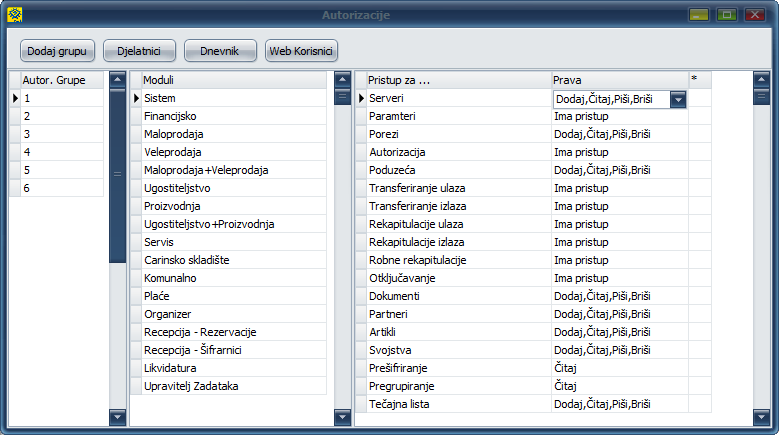 Autorizaciju možemo odrediti na nivou Sistema, Maloprodaje, Veleprodaje, Proizvodnje, Ugostiteljstva i Financijskog, te ona može biti na dva tj. na četiri nivoa.
Određenim opcijama možemo imati ili nemati pristup dok nekim modulima biramo između pet nivoa pristupa. Najniži nivo je nivo “Nema pristup”, zatim “Čitaj”, pa “Čitaj, Dodaj”, pa “Čitaj, Dodaj, Piši” a najviši je nivo ”Dodaj, Čitaj, Piši, Briši”.
AUTORIZACIJA PO DJELATNICIMA  
U sklopu autorizacije mogu se odrediti djelatnici i odjeli kojima pripadaju (za slučaj da grupa djelatnika ima iste ovlasti unutar aplikacije).
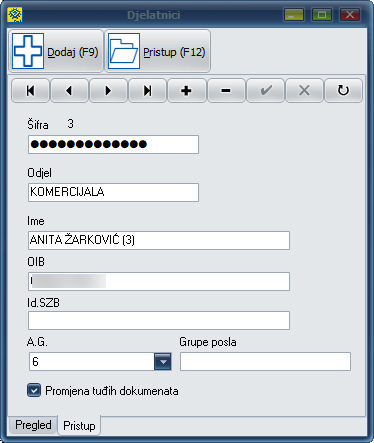 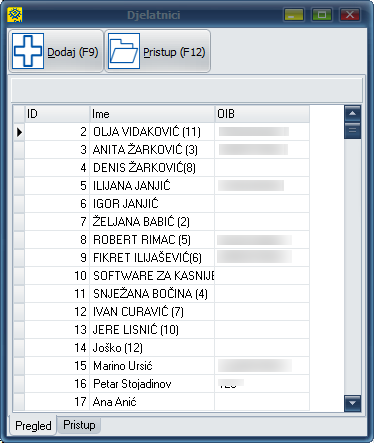 DODAVANJE POSLOVNE JEDINICE U MATERIJALNOM KNJIGOVODSTVU
ŠIFRARNIK PARTNERA
KAKO OTVORITI  NOVOG PARTNERA
Tipkom F9 DODAJ ili klikom na dugme otvara se polje za definiciju novog partnera.
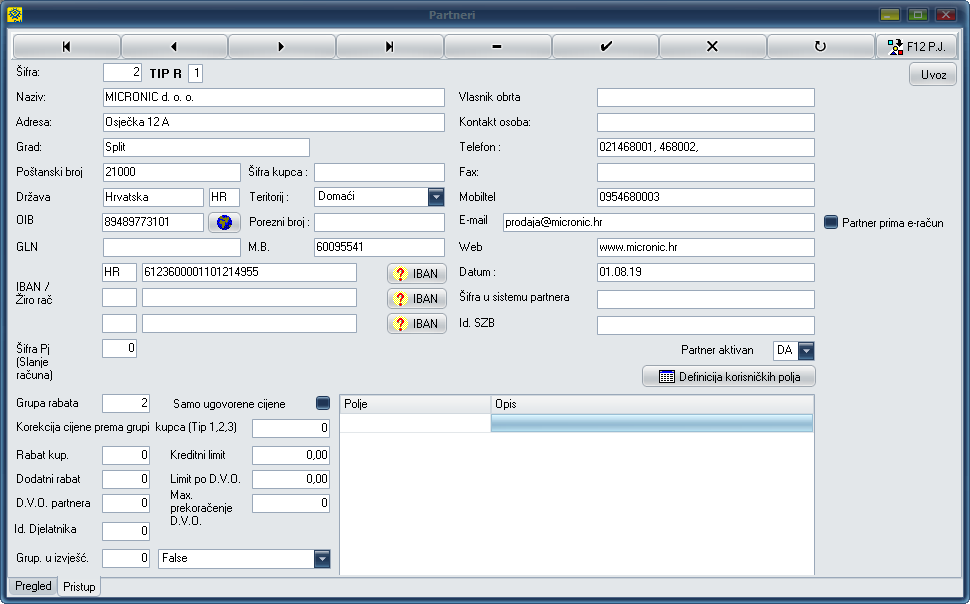 Poslovne jedinice partnera
Definirate standardne podatke o partneru te dodatne (kreditni limit, rabat kupcu – jedinstveni rabat za kupca, dodatni rabat, grupe rabata, D.V.O. kupca).
ŠIFRARNIK ARTIKALA
Dugmad na vrhu su GRUPE/PODGRUPE, PARTNER, ISPIS F8, DODAJ F9 i PRISTUP F12. Na dnu prozora su tabulatori PREGLED I PRISTUP.
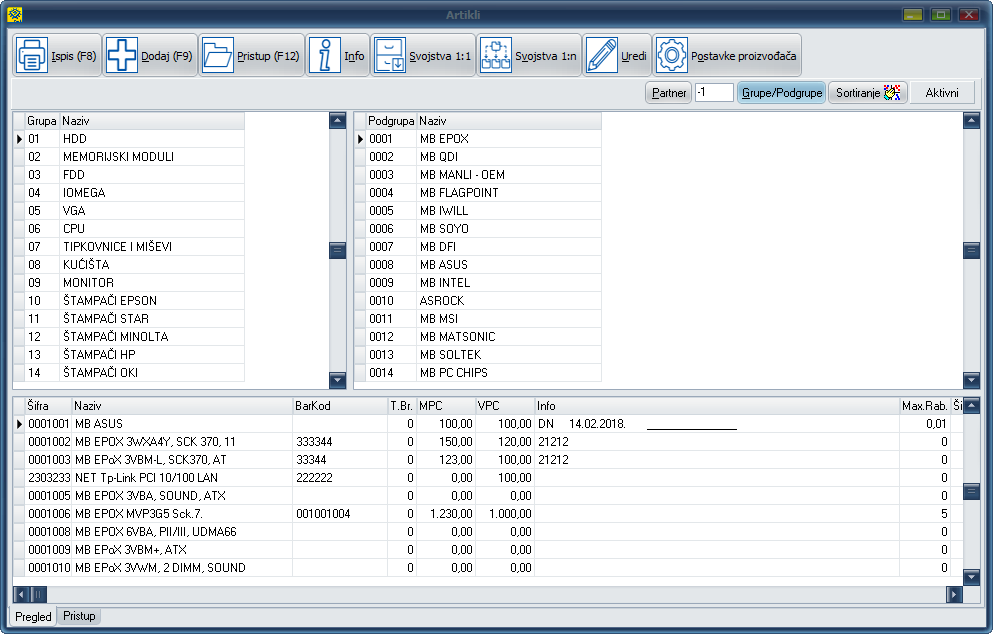 Kliknite na Dodaj za izradu nove vrste dokumenta
DOKUMENTI
Otvaranjem prozora dobit ćete listu / pregled otvorenih dokumenata. 
Inicijalno su unutar programa definirani uobičajeni dokumenti robnog knjigovodstva
Pristupate dokumentu na koji ste pozicionirani
Bitno kod gotovinskih računa koji se fiskaliziraju
Klikom na PRISTUP (F12) pristupate definiciji dokumenta na koji ste se pozicionirali.
Naslov dokumenta – bit će ispisan kada date dokument na štampanje
Obrazac izvješća – označene stavke bit će vidljive na ispisanom dokumentu
Definicija temeljnice robnog dokumenta
Osim u Pristupu dokumenta (Obrazac izvješća), izgled ispisanog dokumenta podešavamo i u parametrimaSISTEM - PARAMETRI
ŠIFRARNIK POREZA
Otvaranjem prozora dobit ćete listu definiranih tarifnih brojeva i poreza
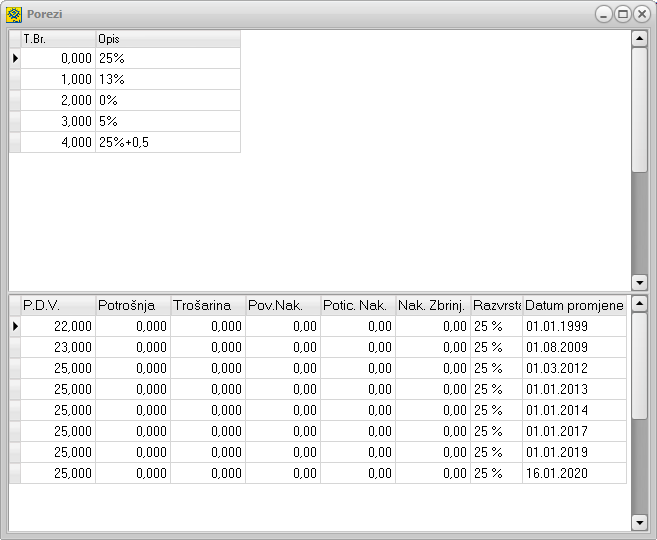 Svaki tarifni broj definira određenu poreznu skupinu. Primjerice t.br.1 je 13% i njega ćete upisati kod artikla koji ima 13% Pdv-a.
Materijalno knjigovodstvo
Aktiviranjem opcije Izlaza bilo maloprodaje/skladišta/pogona ili ugostiteljstva otvara se prozor sa pregledom knjiženih izlaznih dokumenata konkretne poslovne jedinice
Dokumente prema nazivu partnera možete pretraživati na način da se pozicionirate na polje naziv, na tastaturi pritisnite * te započnete s upisivanjem naziva
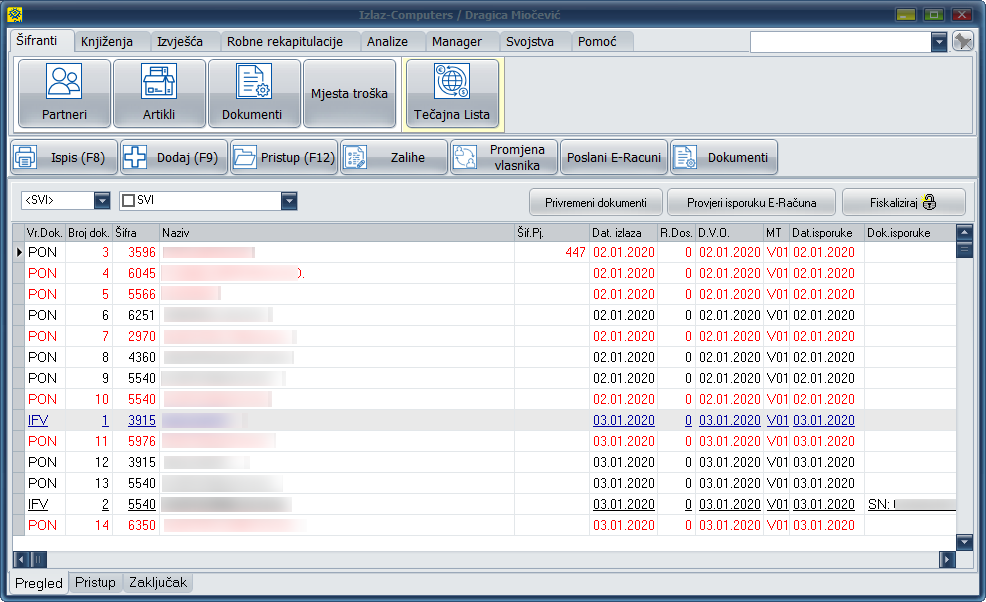 Izrada novog izlaznog dokumenta
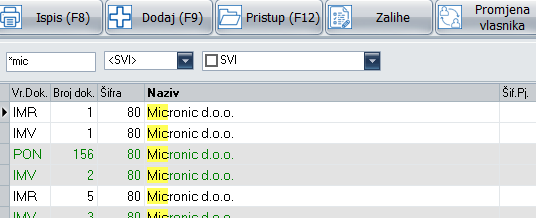 Klikom aktivirajte zalihe kako bi imali njihov pregled dok izrađujete novi dokument
Možete upisati šifru artikla ili aktivirati polje – na tastaturi strelica dolje i ENTER - poziva se šifrarnik artikala
Dugme F9-DODAJ otvara prozor za knjiženje novog dokumenta. 
Potrebno je definirati VRSTA DOKUMENTA – šifrarnik dokumenata pozivate tipkom ENTER na ovom polju kao i šifrarnik partnera na polju ŠIFRA PARTNERA
s polja na polje u zaglavlju se krećete tipkom ENTER
Pristupom na zaključak ili pregled dokumenata, program Vas upozorava i pita želite li spremiti promjene u dokumentu
Pregled artikala na zalihama – možete odabrati artikl sa zaliha na koje se pozicionirate tipkom TAB
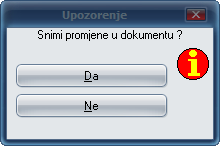 Aktiviranjem opcije Ulaza bilo maloprodaje/skladišta/pogona ili ugostiteljstva otvara se prozor sa pregledom knjiženih ulaznih dokumenata konkretne poslovne jedinice
Postupak izrade ulaznih dokumenata je isti kao kod izlaznih dokumenata
Dugme F9-DODAJ otvara prozor za knjiženje novog dokumenta.
Potrebno je definirati VRSTA DOKUMENTA – šifrarnik dokumenata pozivate tipkom ENTER na ovom polju kao i šifrarnik partnera na polju ŠIFRA PARTNERA
s polja na polje u zaglavlju se krećete tipkom ENTER
Pristupom na zaključak ili pregled dokumenata, program Vas upozorava i pita želite li spremiti promjene u dokumentu
Kako definirati prodajnu cijenu?
Definicija u šifrarniku artikala
Definicija u ulaznom dokumentu/primci
Definicija cijene unutar šifrarnika artikla
Definicija cijene unutar primke
Ukoliko želite da program nudi cijenu iz šifrarnika artikala, potrebno je u definiciji poslovnih jedinica aktivirati Ponudi prodajnu cijenu iz šifrarnika
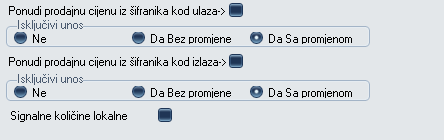 Pretraživanje
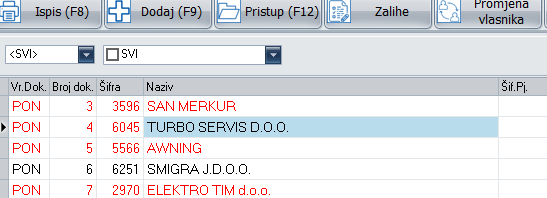 Kod pregleda dokumenata ili unutar šifrarnika artikala i partnera možete pretraživati stavke na način da se pozicionirate na polje prema kojem želite pretraživati traženu stavku, upišite * te dio naziva ili šifre
Pozicionirate se na polje prema kojem želite pretraživati stavke, u ovom slučaju je to naziv
Na tipkovnici kliknemo * i upišemo dio naziva
Autotransfer – opcija koja omogućava automatsko pretvaranje jedne vrste dokumenta u drugu unutar iste poslovne jedinice ili između dvije različite poslovne jedinice.Pozicionirajte se na bilo koji dokument, desnim klikom odaberite opciju Autotransfer te kliknite na Dodaj. Na slici  je prikazano kako podesiti autotransfer PONUDE (PON) u RAČUN (IFV).Ukoliko je stavljena Veza (1), dokumenti na ulazu ili izlazu koji su transferirani u neki drugi dokument bit će označeni crvenom bojom Dokumenti koji su transferirani ili su nastali transferom dobiju oznaku u stupcu OTIŠAO U i DOŠAO IZ. Dvoklikom na oznaku program će Vas automatski prebaciti u poslovnu jedincu i dokument koji je nastao transferom.
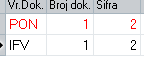 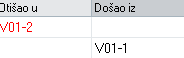 FINANCIJSKO KNJIGOVODSTVODEFINIRANJE KONTA URA/IRA – GLAVNA KNJIGA- Prilikom prvog ulaska u Glavnu knjigu, program nudi upozorenje „Potrebno je definirati konta za URU/IRU.” Definirajte osnovna konta kao što je prikazano na slikama dolje.
Definicija konta dobavljača
Definicija konta kupaca
Ukoliko knjižite po predlošcima i automatski knjižite URA/IRA potrebno je odmah definirati i sintetička konta npr 1200, 1210, 2200, 2210 za automatski prijenos u URU/IRU
Dodavanje Dobavljača/Kupaca ili sintetičkog konta u kontnom planu
Klikom na Analitiku pozivate Šifrarnik Partnera, odaberite Partnera ili dodajte novoga po potrebi. Dugme Definiraj koristite kad želite dodati neko sintetičko konto, upišite konto i naziv
Pozicionirajte se na konto, upišite sintetiku konta na koju želite dodati analitiku primjerice 2200. Potom kliknite na dugme Dodaj(F9).
Dodavanje novoga dokumenta u listi (vrsta temeljnice)
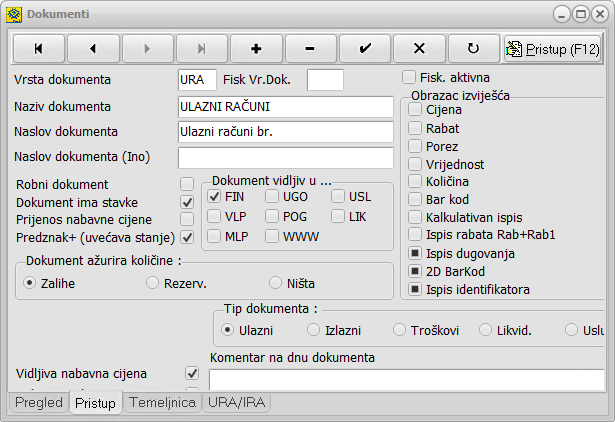 U vrstu dokumenta proizvoljno upišite što želite, najviše možete upisati tri znaka. Popunite polje Naziv i Naslov dokumenta. Ostala polja ne morate popunjavati
Knjiženje dokumenata u Glavnoj Knjizi
Dugme F9-DODAJ otvara prozor za knjiženje novog dokumenta. 

Potrebno je definirati VRSTA DOKUMENTA – šifrarnik dokumenata pozivate tipkom ENTER, datum i originalni broj dokumenta
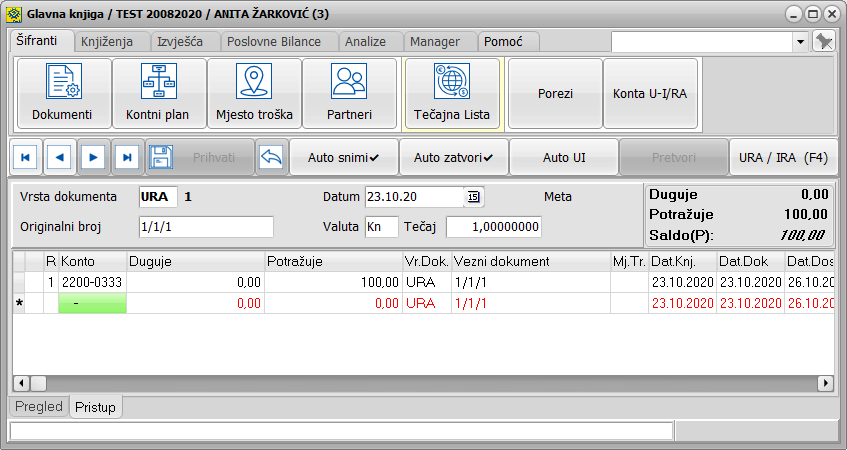 Kliknite kad želite poslati dokument u Knjigu Ulaznih/Izlaznih računa radi obračuna PDV-a. Morate biti pozicionirani u retku na kojem je knjižen Dobavljač/Kupac
Kontni plan pozivate strelicom dolje i ENTER. Inicijalno ste pozicionirani na naziv konta, na  tastaturi pritisnite * i započnite pisati dio naziva. U slijedeći red se premještate strelicom dolje
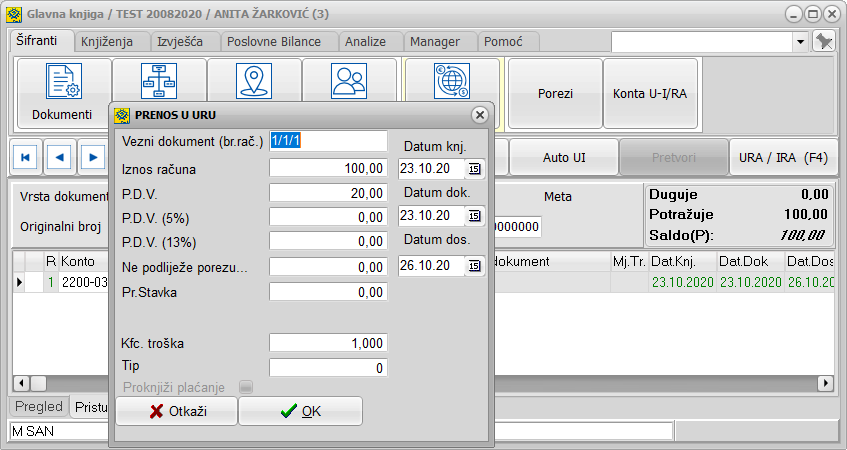 Klikom na dugme prije početka unosa dokumenti se automatski prenose u knjigu URA/IRA
Kod prijenosa u URU/IRU program Vam ponudi sve elemente računa, klikom na OK odaberite Knjigu i vrstu dokumenta u koju želite poslati. Najčešće je vrsta dokumenta Račun dobavljača, a može biti Stjecanje dobara iz EU, Prijenos porezne obveze … 
Dokument koji je poslan u Knjigu URA/IRA je vizualno obojan zelenom bojom
Kreiranje predložaka za knjiženje
Novi predložak dodajete s F9 (Dodaj), šifru koju program generira potvrdite ENTER, u opis upišite naziv proizvoljno npr dobavljač/kupac i OK. 
U tom trenutku program Vas vraća na pregled predložaka, u donjem dijelu tabele kliknite na polje konto i strelicom put dolje otvorite novi red. Enterom pozovite kontni plan, pronađite željenog dobavljača, Enterom ga potvrdite i u polje Potražuje upišite koeficijent 1 (dobavljač 100% potražuje). Koeficijent troška je inicijalno upisan 1, ako je riječ o računima kojima se priznaje 50% pretporeza (primjerice računi za gorivo) upišite koeficijent 0,5. Polje OPIS nije obavezno, upišite ukoliko želite
Enterom pozivate kontni plan
Strelicom put dolje prelazimo u drugi red gdje upisujemo konto pretporeza
U drugi red upisujete konto pretporeza (strelicom put dolje otvarate) u koeficijent upišite 0,2 - preračunata stopa od 25%.
U trećem retku pozovite konto troška i upišite pripadajući koeficijent 0,8.
Primjer opće temeljnice troška koju koristimo kada ne definiramo  trošak po svakom dobavljaču. Program će automatski proknjižiti analitiku partnera a konto troška možemo promijeniti u temeljnici,
Najčešće korišteni predlošci
Pri otvaranju novih predložaka moguće je kopirati postojeći predložak. Otvorite novi predložak, klik na dugme „Kopiraj“ i upišite šifru predloška sa kojeg kopirate definiciju
Automatski prijenos u knjigu URA/IRA prilikom knjiženja dokumenata po zadanim predlošcima
Sistem/Parametri/Konta provjeriti jesu li za pretporez 25%, 13% i 5% upisana konta koja koristite za knjiženja Glavnoj knjizi/Šifranti/Konta URA/IRA provjerite je li Vam za dobavljače dodana sintetika 2200 i 22
Glavna knjiga – Šifranti – Konta URA/IRA
Uvoz izvoda
U Glavnoj knjizi dodajte temeljnicu izvoda, upišite osnovne podatke za zaglavlje – vrsta dokumenta, datum i originalni broj. Potom kliknite na meni Knjiženja/Uvoz temeljnice i uvezite stavke izvoda kao na slici
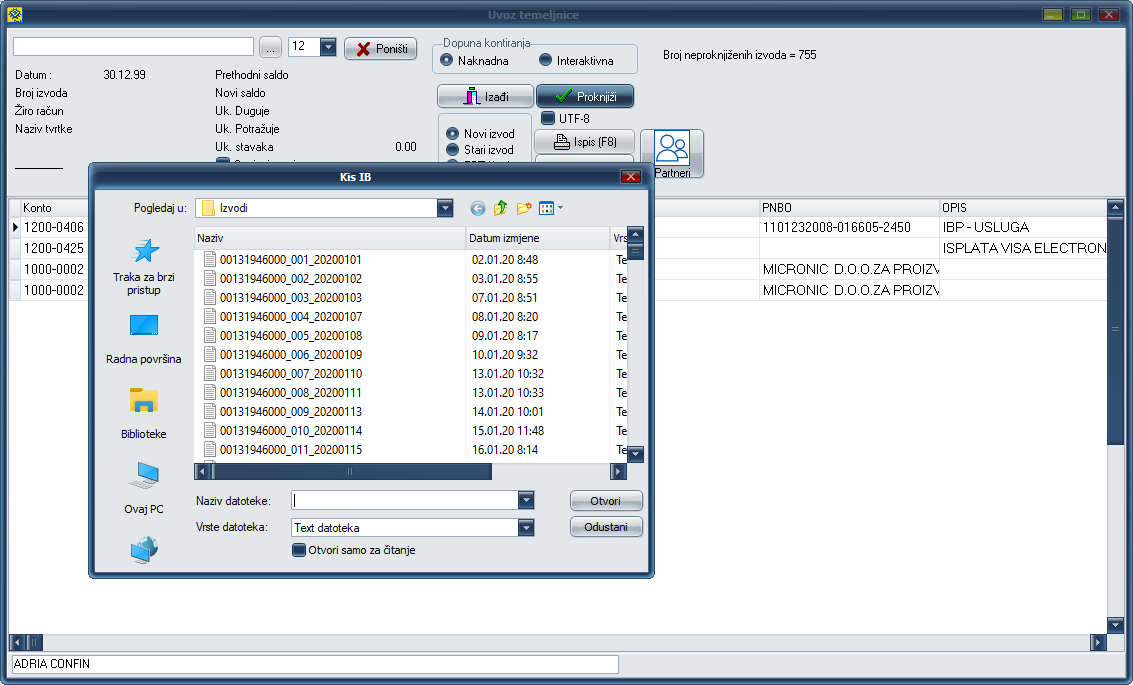 Kliknite za uvoz izvoda koji ste prethodno preuzeli u obliku txt datoteke.
Odaberite izvod, kliknite na otvori i izvod će biti učitan u program.
Fakturiranje usluga
izrada računa bez robno materijalnog knjigovodstva
U polju Vrsta dokumenta na enter otvorite izbornik dokumenata te odaberite vrstu dokumenta primjerice FUS(Faktura Usluga).
U polju broj dokumenta prihvatite idući broj koji se inicijalno nudi.
U polju šifra partnera pritiskom na ENTER dobit ćete šifrarnik partnera.
Popunjavate ostala polja zaglavlja (datumi, konto, protu-konto, vrsta knjige i vrsta dokumenta)
Ako je dokument definiran za knjiženje u financijsko i URA/IRA ne pojavljuju se polja vezana za konto i knjige IRA
Ako na istom računu fakturirate više usluga, strelicom dolje otvorite novi red u tabeli u kojoj definirate količinu i cijenu usluge, automatski se otvara prazno polje za upis teksta. 
U polje napomena možete napisati tekst po želji. Ukoliko imate napomene koje se stalno ponavljaju otvorite ih u meniju Predlošci napomena i pri izradi računa ih na enter pozovite u račun.
Ovdje upisujete opis usluge (tekst nije ograničen brojem redaka). Tabulatorom se prebacujete na tabelu u kojoj upisujete vrijednost usluge – količinu, cijenu, rabat i porez.
Podešavanje temeljnice dokumenta FUS za fakturiranje usluga te podešavanje za knjiženje u knjigu URA/IRA